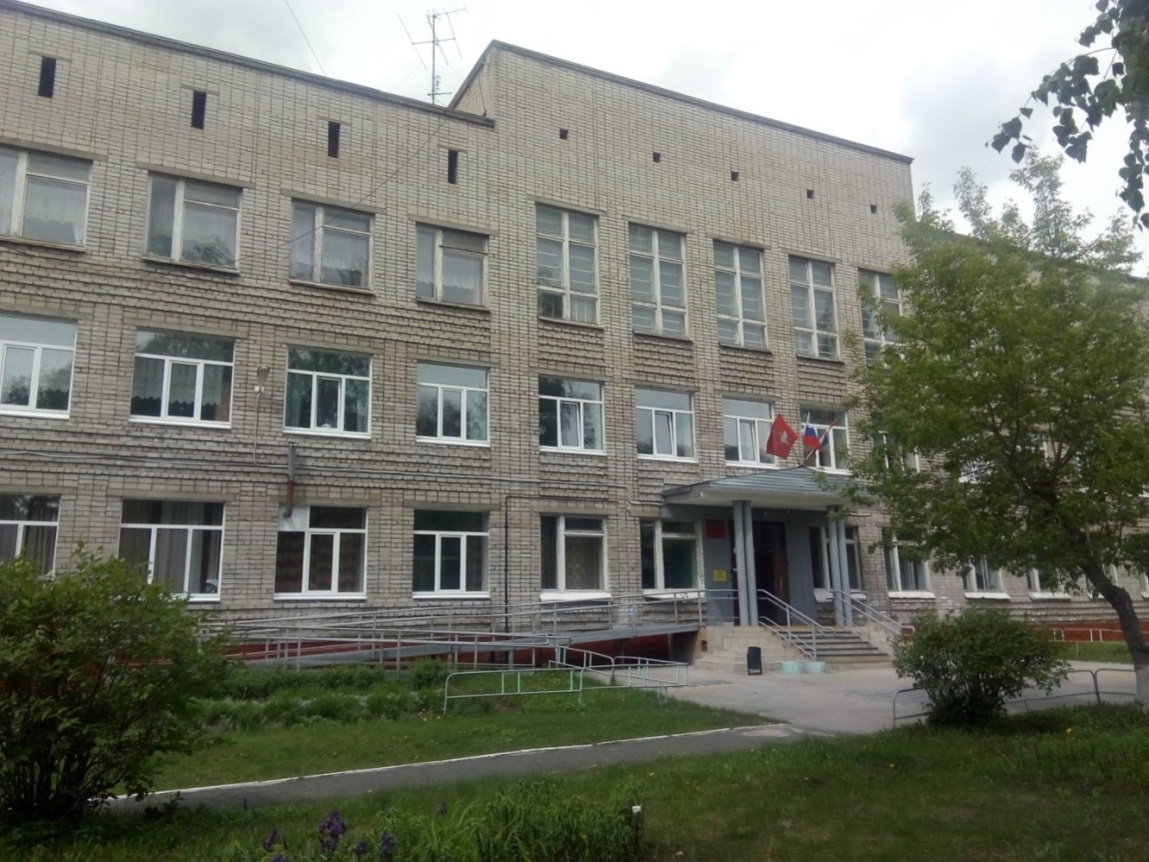 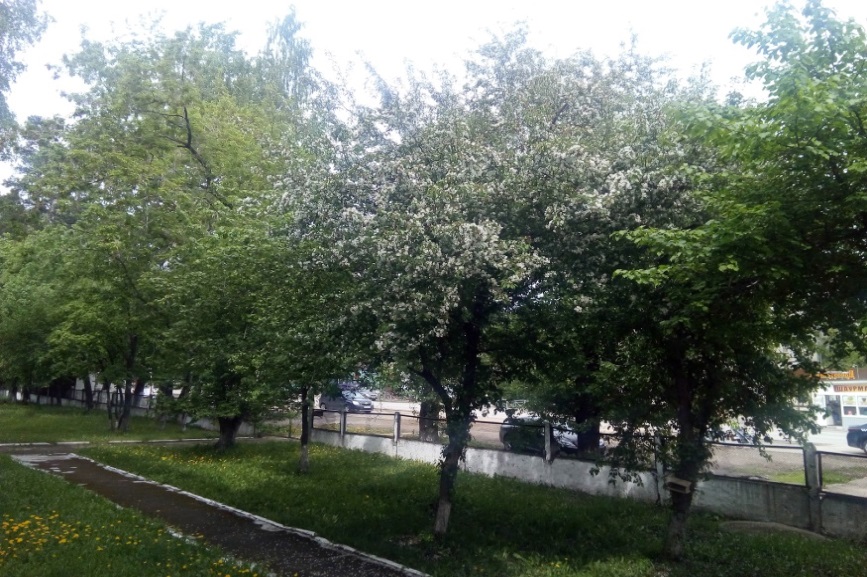 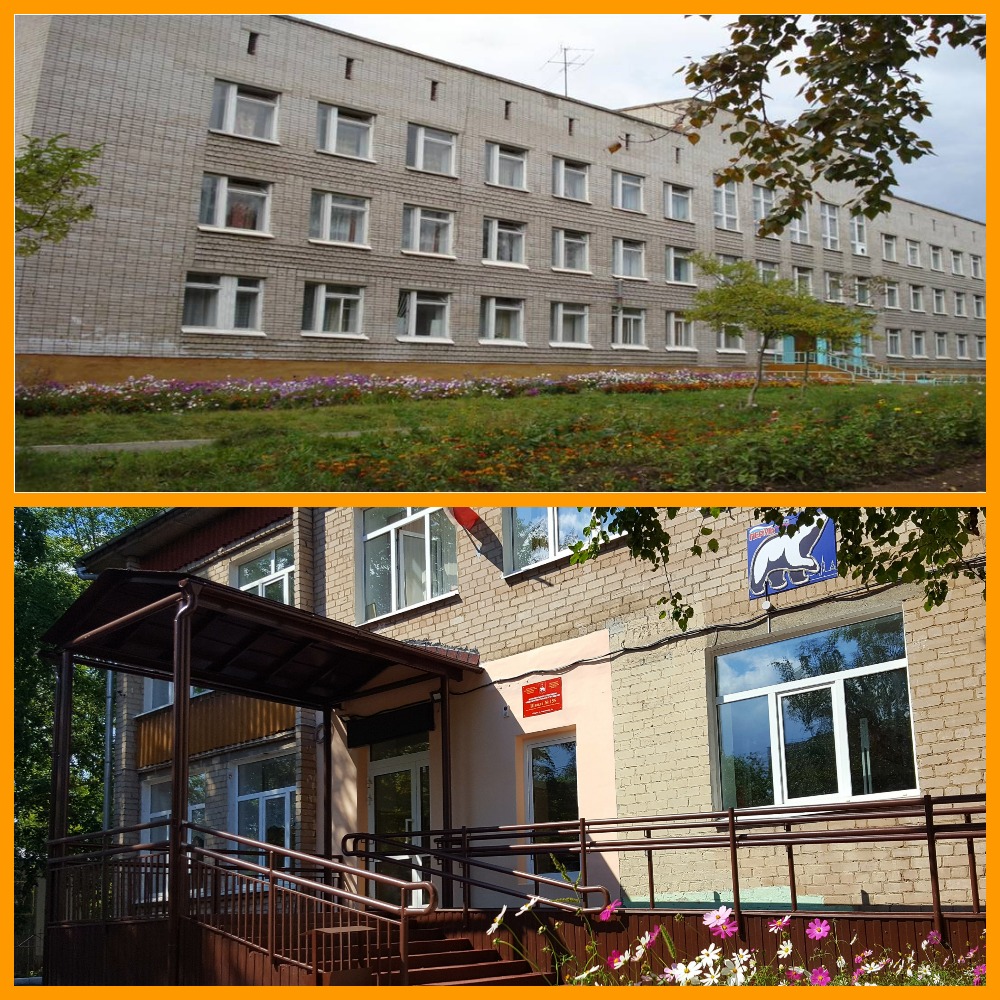 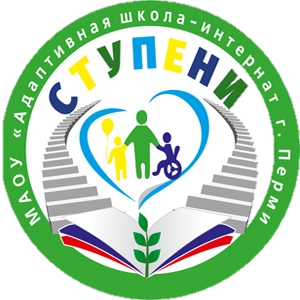 Муниципальное автономное общеобразовательное учреждение «Адаптивная школа-интернат «Ступени» г. Перми
«Модель работы консультационного пункта по психолого-педагогическому сопровождению образовательного процесса для педагогов образовательных учреждений, реализующих АООП для детей с ОВЗ»
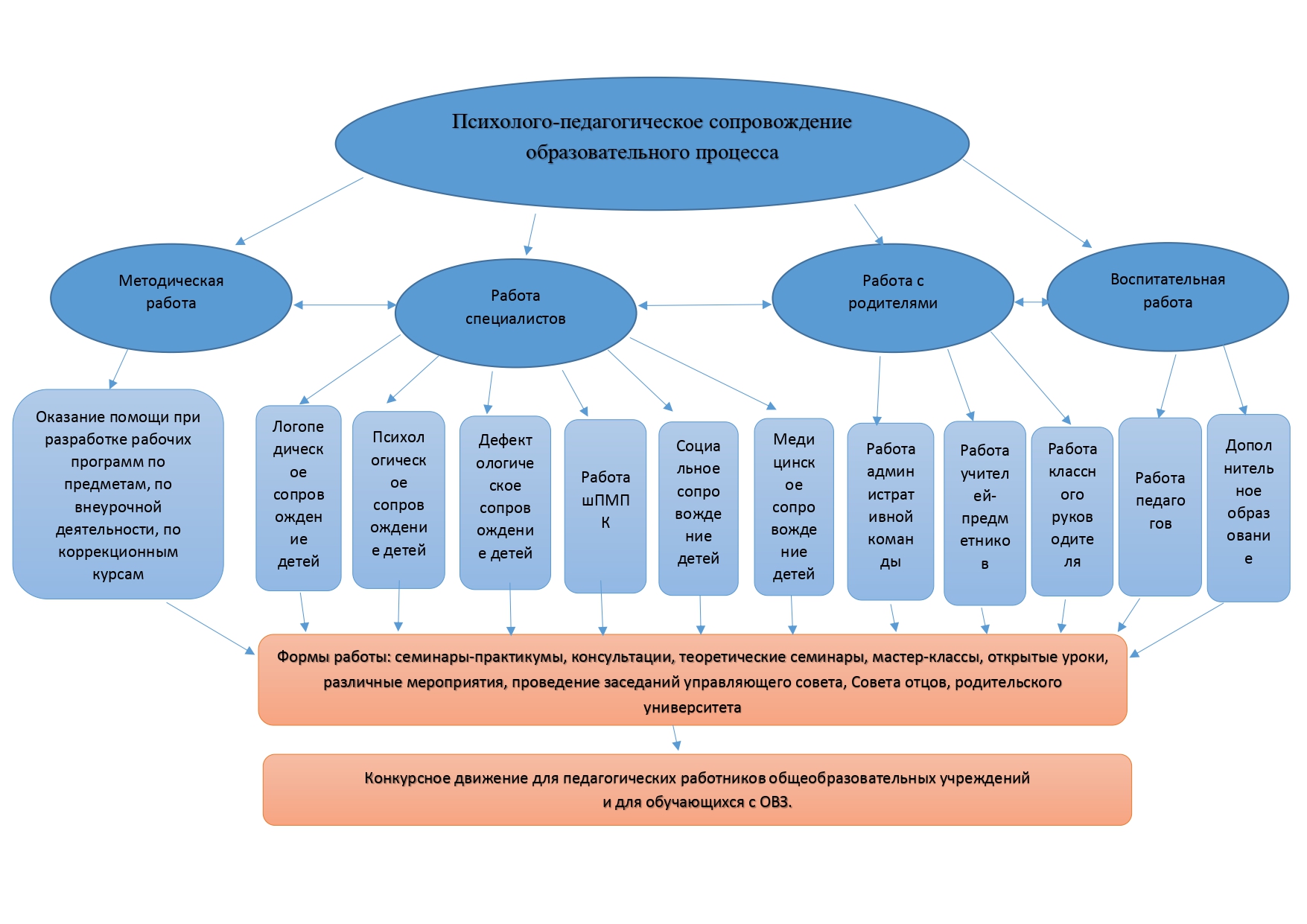 Методическая работа
1 семинар по теме:
«Основные аспекты разработки и реализации АООП для обучающихся с ОВЗ в условиях образовательной школы»
Темы выступлений: 
- «Особенности   разработки   адаптированных  рабочих  программ по  предмету  для  обучающихся  с ОВЗ»;
- «Классификация детей с ЗПР»;
Работа специалистов
2 семинар-практикум по теме:
«Основные аспекты диагностической работы с обучающимися с ОВЗ в условиях общеобразовательного учреждения»
Темы выступлений: 
- «Особенности логопедического  сопровождения  обучающихся  с ОВЗ »;
-«Особенности  психологического   сопровождения  обучающихся  с ОВЗ»;
(Демонстрация диагностических материалов по работе с детьми с ОВЗ)
Перечень диагностических материалов по работе с детьми с ОВЗ
1-4 классы
- Психологическая диагностика отклонений в развитии детей Л.М.Шипицина
- Карта школьной адаптации
- Схема обследования уровня сфоримрованности моторных и сенсорных процессов у детей Н.И.Озерецкий, М.О.Гуревич
- Методика изучения социально-психологической адаптации детей к школе Э.М.Александровская
- Проективный тест "Что мне нравится в школе" Н.Лусканова
- Карта школьной адаптации
- Анкета для оценки уровня школьной мотивации  Н.Лусканова
- Методика изучения социально-психологической адаптации детей к школе Э.М.Александровская
- Анкета для изучения психологического климата в классе	
- Опросник школьной тревожности Филлипс
- Проективная методика «Кактус» М.А.Панфилова
- Методика «Дерево» Уилсон
-Методика «Лесенка» В.Г.Щур
Перечень диагностических материалов по работе с детьми с ОВЗ
5-9 классы
- Анкета для оценки уровня школьной мотивации Н.Лусканова
- Методика изучения социально-психологической адаптации детей к школе Э.М.Александровская
- Методика «Шкала приемлемости»  Н.В.Бахарева
- Опросник школьной тревожности Филлипс
- Опросник детской депрессии CDI Maria Kovacs, 1992
- Методика «Лесенка» В.Г.Щур
- Методика «Дерево» Уилсон
- Анкета выявления суицидального риска для учащихся 8-9 классов коррекционных образовательных учреждений Разработана специалистами МБУ «ЦППМСП» г.Перми
- Индивидуально-типологический детский опросник. Детский вариант. Собчик Л.Н.
- Дифференциально-диагностический опросник (ДДО)  Е.А.Климов
- Опросник для выявления готовности к выбору профессии В.Б.Успенский
- Опросник школьной тревожности Филлипс
- Опросник Басса-Дарки	
- Методика «Cоциометрия» Дж. Морено
- Анкета для оценки уровня школьной мотивации Н.Лусканова
Методическая работа
3 семинар-практикум по теме:
«Использование  коррекционно - развивающих  методов  и   технологий   обучения  в  образовательном  процессе  для  обучающихся  с ОВЗ»
- Проведение мастер-классов для педагогов района.
План работы Дня мастер-классов
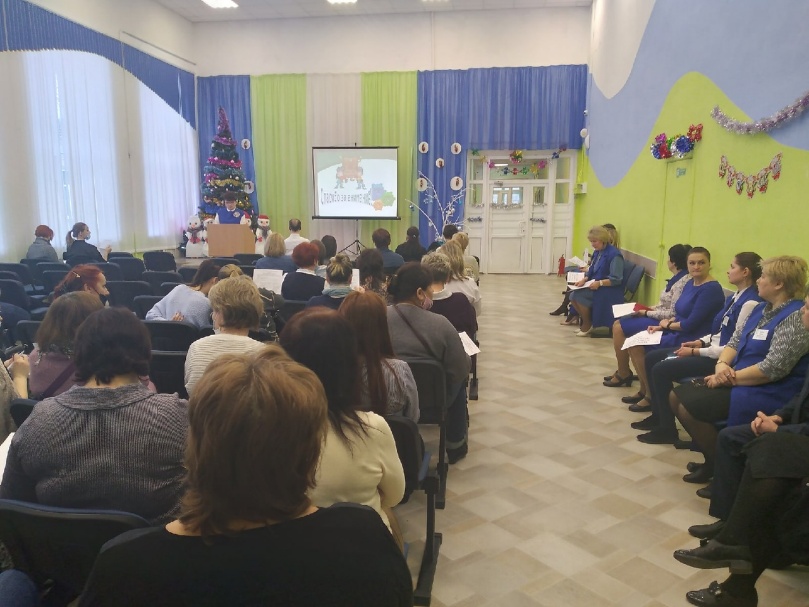 Мастер-классы
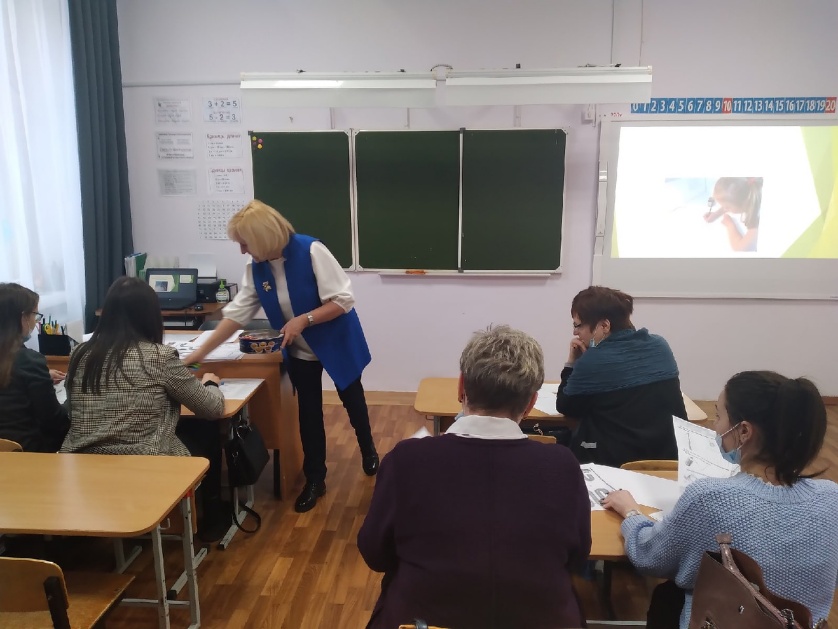 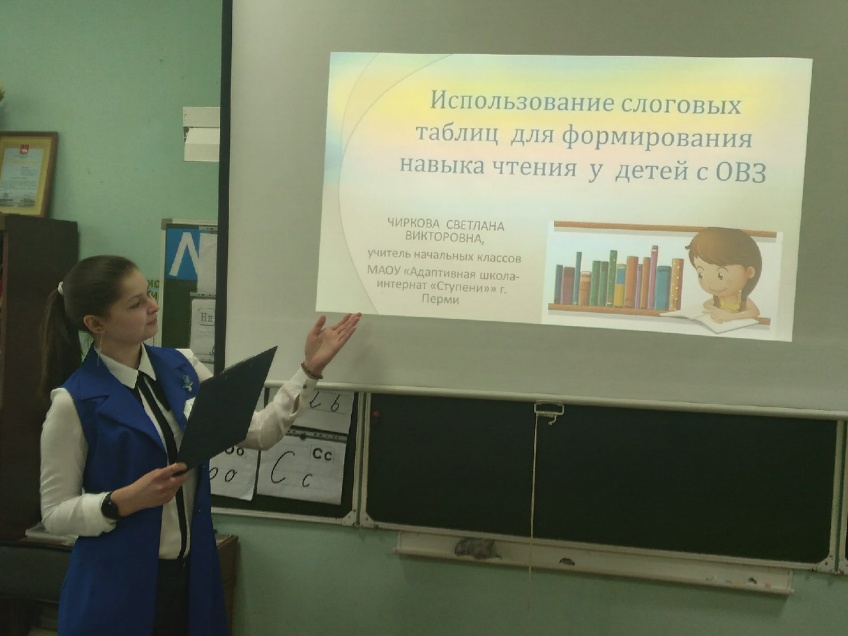 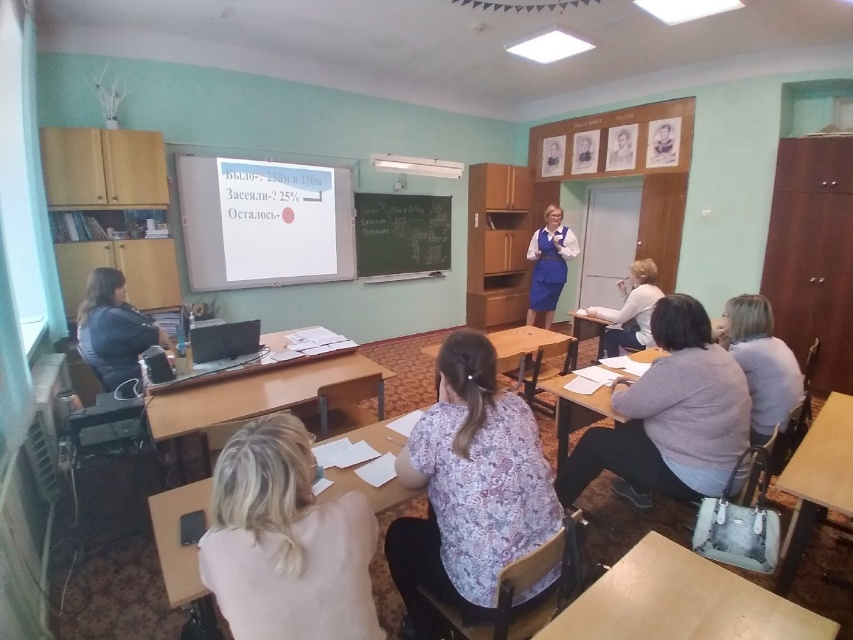 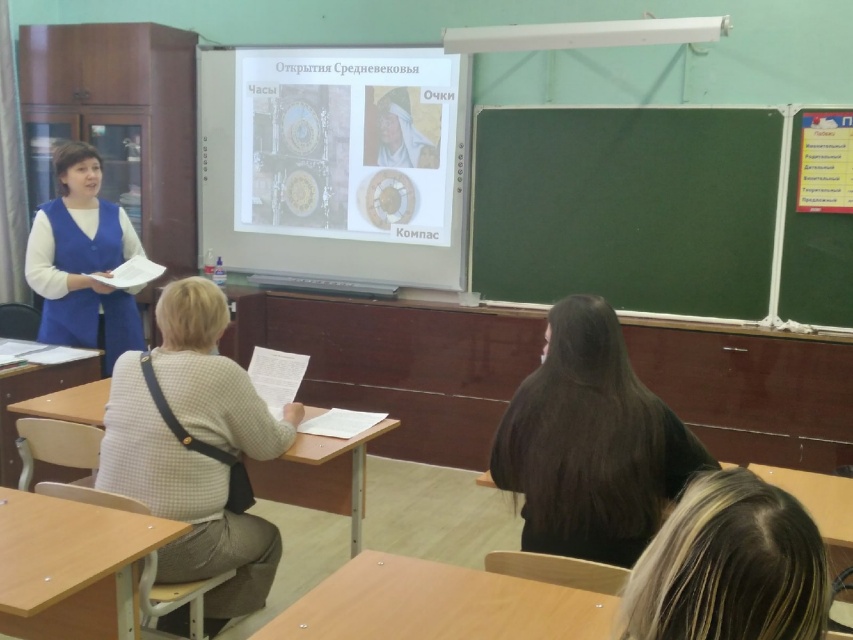 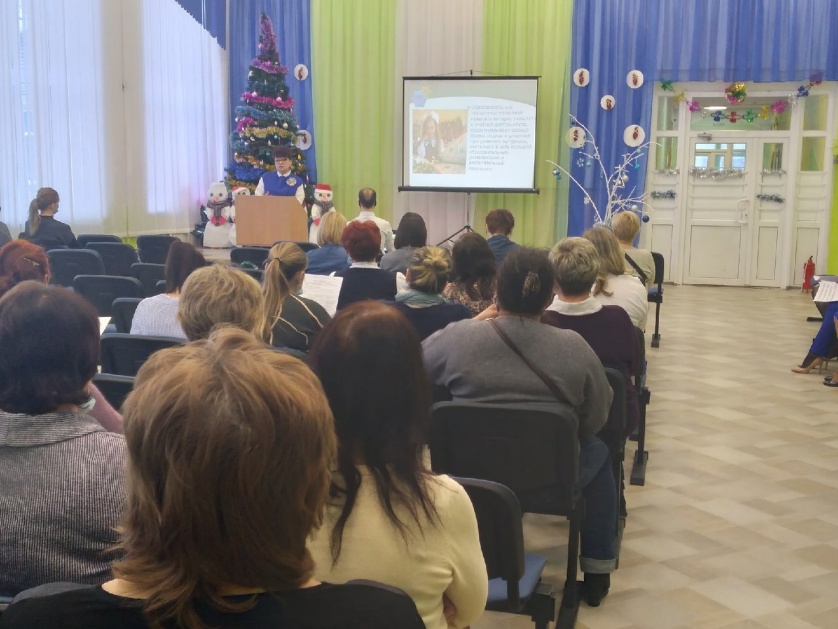 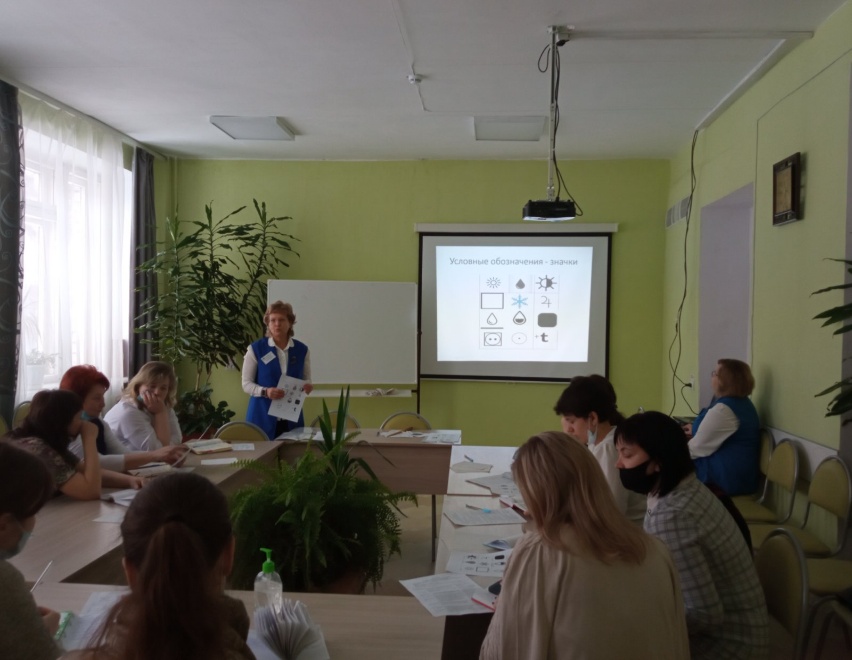 Отзывы Мастер-классов
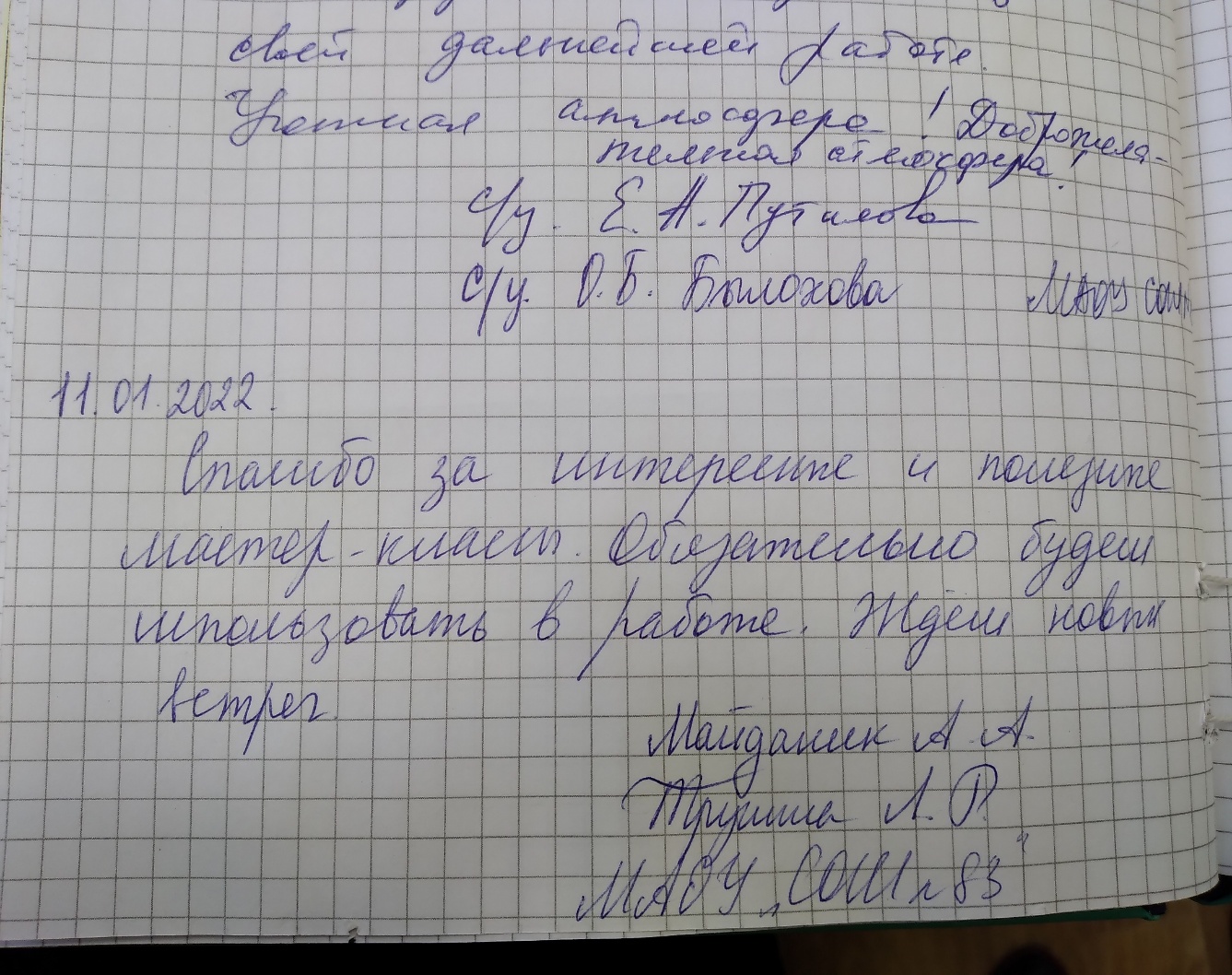 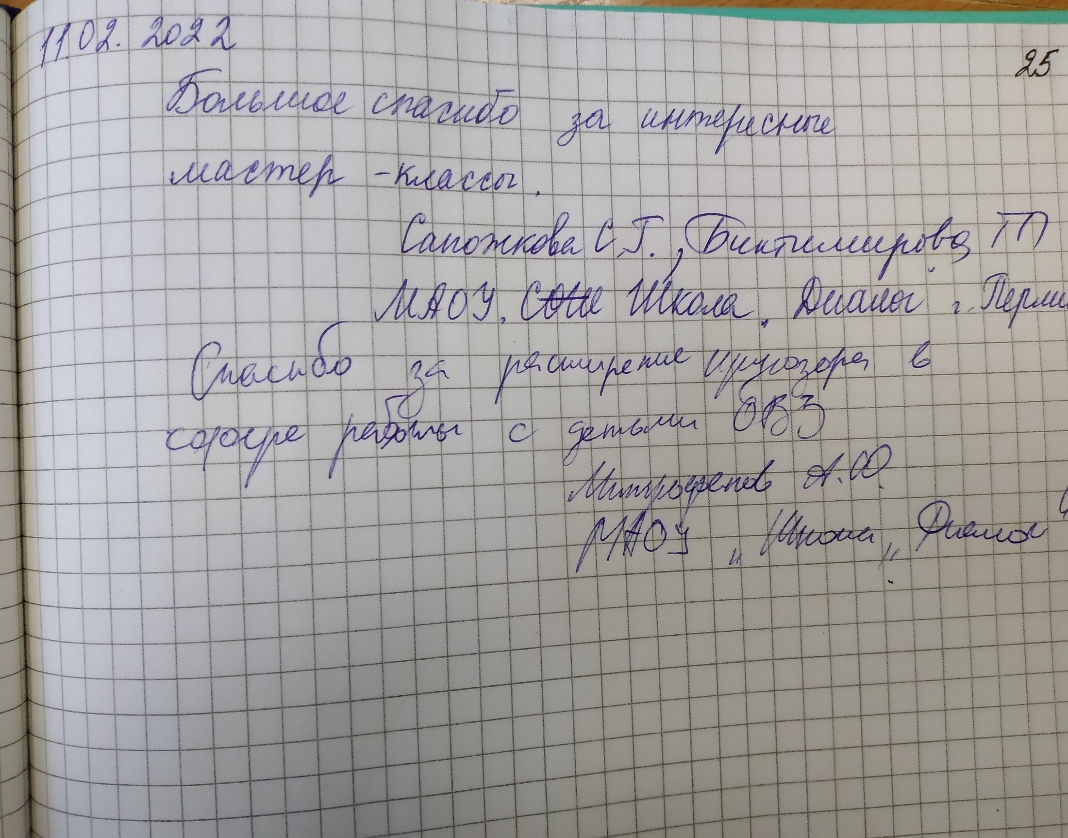 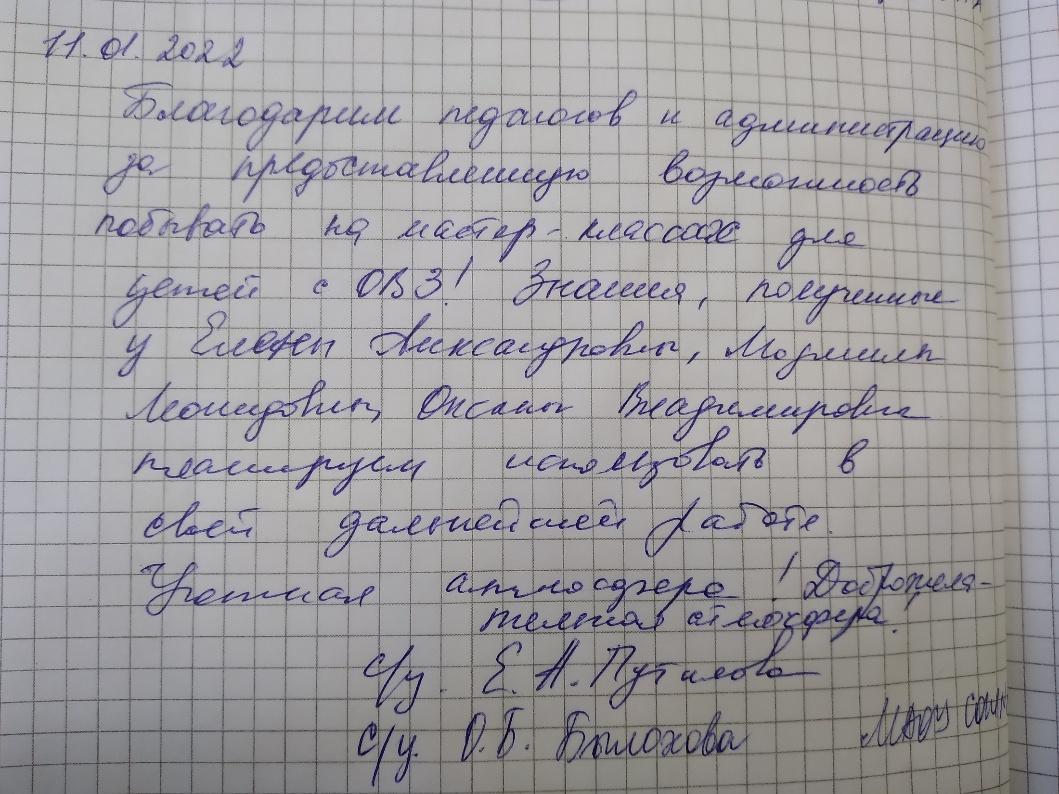 Воспитательная работа и работа с родителями.
4 семинар-практикум по теме:
«Формы  работы  с  родителями по  социализации  детей  с ОВЗ    в  рамках  инклюзивного  образования».
План проведения семинара:
Круглый стол
5 семинар:
- Подведение итогов работы консультационного пункта. 
-Определение новых тем работы 
на 2022-2023 учебный год.
«Единственно  настоящая роскошь- это роскошь человеческого общения»                     Антуан де Сент-Экзюпери